PIRMYN!
APŽIŪRĖK  SAVO ŠEIMOS NARIŲ LAIMĖTUS PRIZUS,   
       IŠSIAIŠKINK KOKIOJE SPORTO ŠAKOJE JIE IŠKOVOTI.
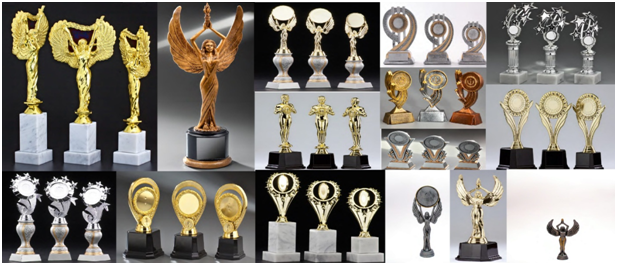 1.  	PRISIMINK  ĮVAIRIAS SPORTO ŠAKAS.
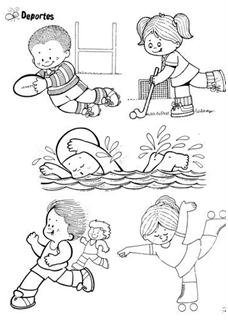 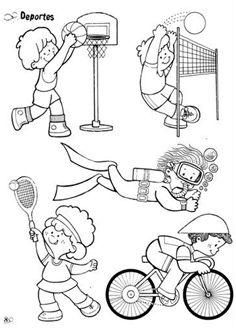 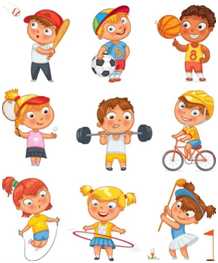 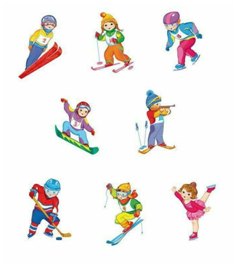 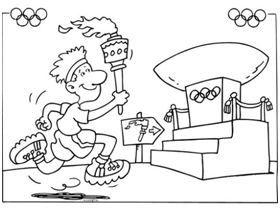 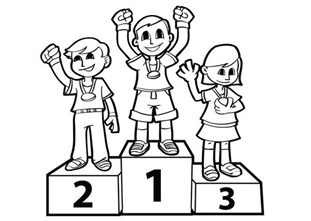 FILMUKAI APIE SPORTĄ
NA, PALAUK, VASAROS OLIMPIADA
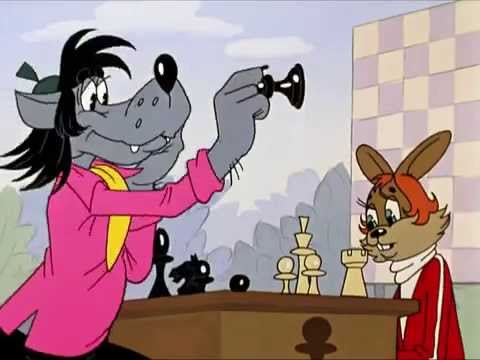 METEORAS: ĮVARTĮ, ĮVARTĮ!
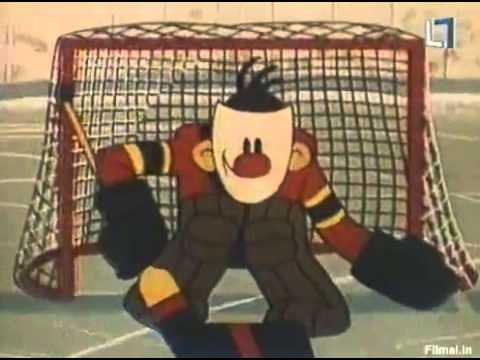 NUORODA  ČIA      https://www.vaikams.lt/filmukai/ivarti-ivarti.html
„BRANGUS KREPŠINI“
n
NUORODA ČIA   https://www.ltok.lt/vienoje-vietoje-visi-oskarais-apdovanoti-filmai-apie-sporta-video/
OLIMPINIŲ ŽAIDYNIŲ ISTORIJA
OLIMPINIŲ ŽAIDYNIŲ SIMBOLIAI
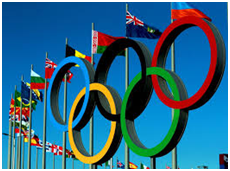 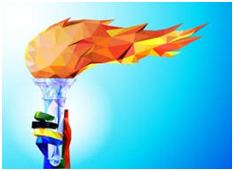 OLIMPINIS ŠŪKIS  -  GREIČIAU, AUKŠČIAU, TVIRČIAU
SPORTO ISTORIJA
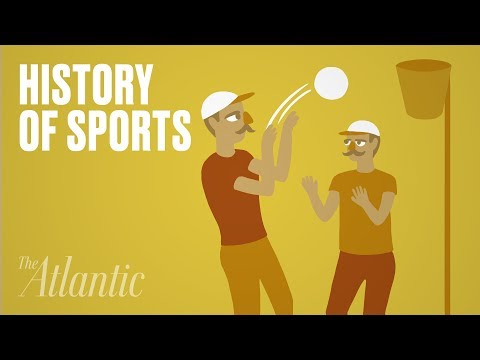 ĮVARDINK IR APIBŪDINK SPORTO ŠAKAS
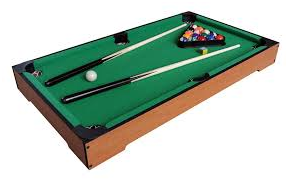 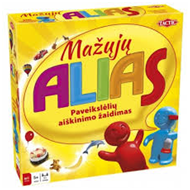 SURASK TINKANČIĄ  PRIEMONĘ SPORTO ŠAKAI
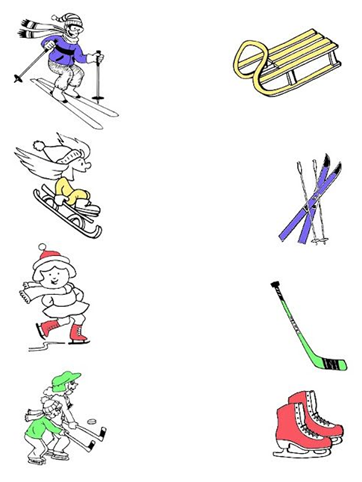 SKAIČIUOK IR UŽRAŠYK  ŽAIDIMO 
          ,,TAIKLIOJI  RANKA" SURINKTUS TAŠKUS
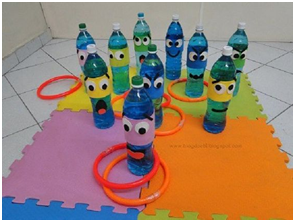 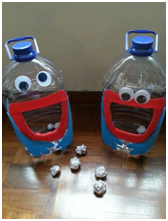 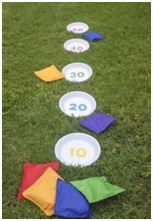 ŽAISK SU TĖVELIAIS IR KITAIS ŠEIMOS    
                 NARIAIS  „LINKSMASIAS  ESTAFETĖS“
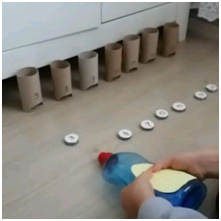 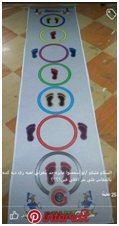 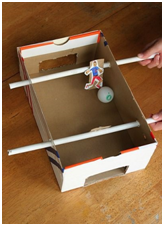 ŽAISK SU TĖVELIAIS IR KITAIS ŠEIMOS    
                 NARIAIS  „LINKSMĄSIAS  ESTAFETĖS“
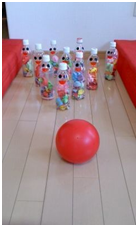 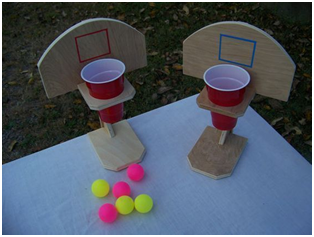 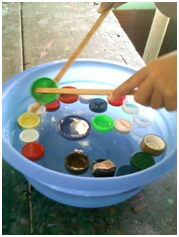 ATLIK MANKŠTELĘ NAUDODAMAS KAULIUKĄ
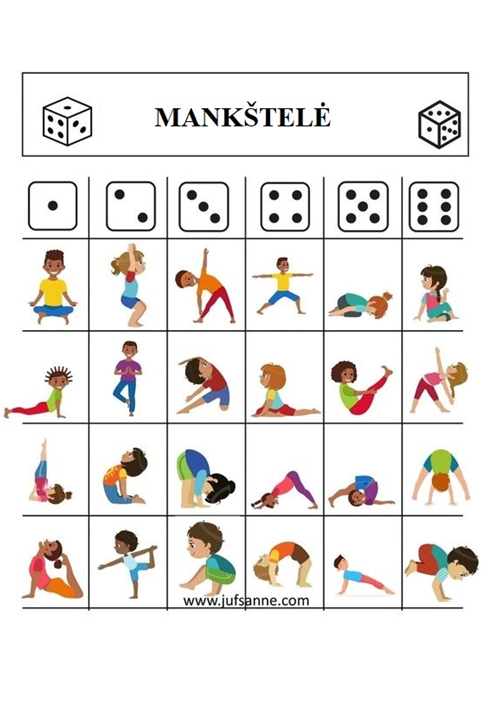 KAS PRIVERČIA RAUMENIS AUGTI?
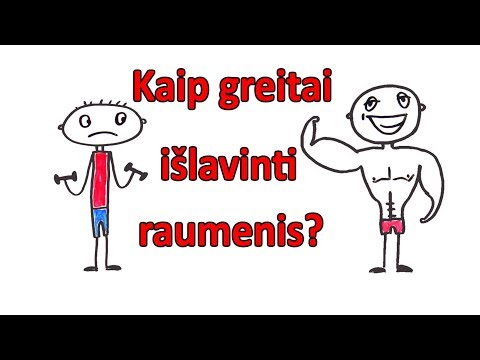 UŽRIŠTOMIS AKIMIS KLAUSYK, NUSTATYK                 KOKIOS SPORTO ŠAKOS PRIEMONĖ NAUDOJAMA
ROBOTUKAS MOKO KAIP TEISINGAI MANKŠTINTIS
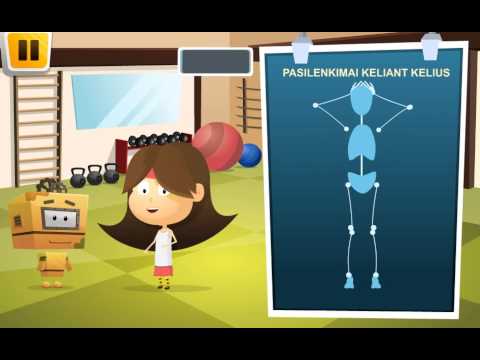 PRISIMINK  IR RASK  ENCIKLOPEDIJOJE ĮVAIRIAS SPORTO ŠAKAS,  ATSPAUSDINK  ŽODŽIUS SU ĮVAIRIAIS ŠTAMPUKAIS. ŽODŽIUOSE RASK BALSES IR PRIEBALSES.  PASTEBĖS GARSŲ PANAŠUMUS IR SKIRTUMUS.
LENKTYNIAVIMO SPORTO ŠAKOS
 ŽMOGUI NAUDOJANT VIEN SAVO JĖGAS (BĖGIMAS, EITYNĖS, PLAUKIMAS, ŠUOLIAI Į TOLĮ, ….)
 ŽMOGUI NAUDOJANT VIEN SAVO JĖGAS, BET PASITELKIANT TAM TIKRAS TECHNINES PRIEMONES (DVIRAČIŲ SPORTAS, IRKLAVIMAS, KANOJŲ SPORTAS, ŠUOLIAI SU KARTIMI, …)
 PASITELKIANT TAM TIKRAS TECHNINES PRIEMONES IR NAUDOJANTIS IŠORINIAIS ENERGIJOS ŠALTINIAIS (AUTOMOBILIŲ SPORTAS, BURIAVIMAS, BURLENČIŲ SPORTAS…)
SPORTO ŠAKŲ KLASIFIKACIJA
SPORTO ŠAKŲ KLASIFIKACIJA
KOVOS MENAI (BOKSAS, DZIUDO, DŽIUDŽITSU, KARATĖ, KIKBOKSAS, KUNG-FU VU-ŠU, MUAI-TAI, IMTYNĖS, …)
 ASMENINĖS SPORTO ŠAKOS (BADMINTONAS,        TENISAS….).
 KOMANDINĖS SPORTO ŠAKOS (KREPŠINIS, FUTBOLAS, RANKINIS, REGBIS, LEDO RITULYS, TINKLINIS, ŽOLĖS RIEDULYS, LĖKŠČIASVYDIS…).
PASIEKIMŲ SPORTO ŠAKOS

 SU TAIKINIAIS (ŠAUDYMAS IŠ LANKO, PRAKTINIS ŠAUDYMAS, GOLFAS)
 DEMONSTRAVIMO (GIMNASTIKA, JOJIMAS, KULTŪRIZMAS, SPORTINIS NARDYMAS)
 JĖGOS (LENGVOJI ATLETIKA, SUNKIOJI ATLETIKA, FITNESAS, KULTŪRIZMAS).
SPORTO ŠAKŲ KLASIFIKACIJA
MIŠRIOS SPORTO ŠAKOS
BIATLONAS
TRIATLONAS
PENKIAKOVĖ
SEPTYNKOVĖ
DEŠIMTKOVĖ
SPORTO ŠAKŲ KLASIFIKACIJA
EKSTREMALUSIS SPORTAS
KARTINGAS
BURLENTĖS
LAIPIOJIMAS
RIEDLENTĖS
RIEDUČIAI
SNIEGLENTĖS
MOTOSPORTAS
BULIŲ KAUTYNĖS
BURIAVIMAS 470
RŪŠIAVIMO  ŽAIDIMAS ,,SPORTO ŠAKOS”
https://wordwall.net/resource/1638531/sporto-%c5%a1akos
PRISTATYK  SAVO MĖGIAMIAUSIĄ           
  SPORTO ŠAKĄ.
ĮVARDINK KOKIAI SPORTO ŠAKAI 
                       REIKALINGOS ŠIOS PRIEMONĖS.
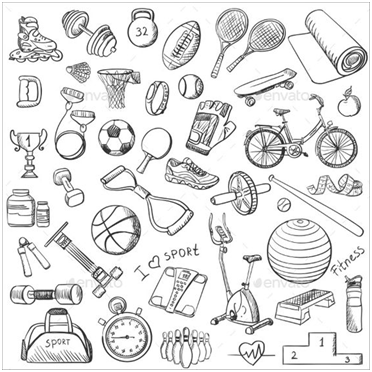 NUBRĖŠK KAMUOLIO KELIĄ
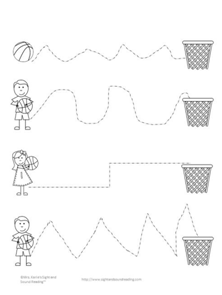 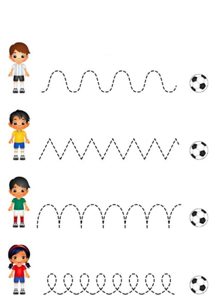 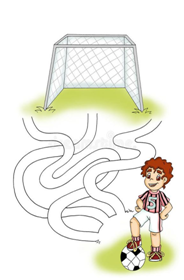 PRISIMINK IR UŽRAŠYK PATARLES 
    APIE SPORTĄ  SVEIKĄ GYVENSENĄ.
1. NEPERŠOKĘS GRIOVIO NESAKYK OP.
2. GERKITE POMIDORŲ SULTIS! SULTYS - TAI SVEIKATA. SVEIKATA - TAI SPORTAS. SPORTAS - TAI PERGALĖS.                                                                                                                                                                                3. JEI NEBĖGIOJI, KOL SVEIKAS, TEKS PABĖGIOTI, KAI SUSIRGSI .                                                                                            4. SVEIKAME KŪNE - SVEIKA SIELA.     	                                                                                                                             5. JAUNATVĖ IR SVEIKATA, SENATVĖ IR LIGA YRA VIENA SU KITA SURAKINTA                                                     6. LIGA RAITA JOJA, SVEIKATA PĖSČIA VAIKŠČIOJA.                                                                                                                                                          7. TU TAIP SERGI, KAIP AŠ SVEIKAS.                                                                                                                                                             8. KUR SVEIKATOS NĖRA, TEN IR LAIMĖS NERASI.
PERSKAITYK  IR UŽRAŠYK  MĮSLES 
APIE SPORTĄ BEI  SVEIKĄ GYVENSENĄ.
DVI GALVOS, DVI RANKOS, ŠEŠIOS KOJOS, O EINA KETURIOM. (RAITELIS JOJA)
2. ATBĖGO KIPŠYTIS UŽRIETĘS NOSYTĘ. (ROGĖS)
3. BE ARKLIŲ, O PRIEŠ KALNĄ LIPA. (AUTOMOBILIAI)
4. BE PRADŽIOS, BE PABAIGOS, BET NE DIEVAS. (RATAS)
5. BE RANKŲ, BE KOJŲ RAITAS JODINĖJA. (BALNAS)
6. DIENĄ GYVUS NEŠIOJA, NAKTĮ KROSNĮ DABOJA. (BATAI)
IŠMOK PASIRINKTĄ      
      EILĖRAŠTUKĄ 
       APIE SPORTĄ ,       
       SVEIKATĄ.
JONAS LEKAS                                                                                                                       FUTBOLAS
VIENS, DU, TRYS!                                                                                                                                                                                         MANO ŠITOKS PAPROTYS!                              	                                                                                                                                         ŽAISTI FUTBOLĄ KASDIENĄ,                                                                                                                                                                      SPARDYT KAMUOLĮ Į SIENĄ.                                                                                                                                                                              O KAI DRAUGUI PASAKIAU,                                                                                                                                                                       JAM PATIKO DAR LABIAU.                           	                                                                                                                                       SUSITIKĘ ĄŽUOLYNE                                                                                                                                                                         SPARDĖM KAMUOLĮ AIKŠTYNE,                                                                                                                                                       NUGALĖJOME VISUS                                                                                                                                                                                SAVO AMŽIAUS BERNIUKUS
AUSTĖJA MINKEVIČIŪTĖ
OLIMPINĖS ŽAIDYNĖS LONDONE
 
JAU NUO SENO ŽMONĖS ŽINO –
SPORTAS GRŪDINA IR GYDO.
JEI SPORTUOSI – BŪSI SVEIKAS,
AR  SUAUGĘS TU, AR VAIKAS.
 PIRKIT DVIRATĮ AR VALTĮ,
KAMUOLĮ KREPŠINIO.
BOKSO PIRŠTINES, RAKETĘ
AR NET BALNĄ ŽIRGO.
TIE, KURIE JAU PASIRINKO
IR ILGAI SPORTAVO,
NET PENKIŲ ŽIEDŲ JĖGA
JUOS VISUS SUJUNGĖ.
 DRĄSŪS, STIPRŪS, IŠTVERMINGI
Į LONDONĄ KELIAUJA.
O SAVOS ŠALIES GERBĖJAI,
JŲ MEDALIŲ LAUKIA.
 PALINKĖKIM JIEMS SĖKMĖS,
IŠTVERMĖS IR RYŽTO,
KAD LAIMINGI LIETUVON,
JIE SU AUKSU GRĮŽTŲ.
PASKAITYK
PASAKA APIE SVEIKATĄ
Vienoje šalyje gyveno karalaitis. Jis dažnai sirgo. Pasikvietęs kartą savo vyriausiąjį ministrą paklausė:
- Kodėl aš taip dažnai sergu? Atrodo, saugojuosi: niekada nevaikščioju lyjant, visada šiltai rengiuosi, valgau geriausią maistą. Bet štai nuolat persišaldau, dažnai kosėju ir sloguoju. Kodėl?
- Jūsų sveikatai turtų ir prabangaus gyvenimo nereikia, - atsakė ministras. – Aš netrukus Jums tai įrodysiu, Jūsų didenybe.
Nusivedė ministras karalaitį už miesto, ir jie sutiko piemenį. Visą dieną piemuo laukuose ganė gyvulius, skurdi apranga vos dengė jį. Piemens kūną merkė lietus ir naktinė rasa. Jis styrojo šaltyje ir degė saulės kaitroje. Piemuo maitinosi sausos duonos trupiniais ir šaltinio vandeniu, o naktį glaudėsi medžių šakų palapinėje.
Ministras tarė karalaičiui:
- Matai, karalaiti, kaip skurdžiai gyvena piemuo ir kiek daug ko jam stinga. Paklauski, ar dažnai jis serga.
SUKURK PASAKĄ APIE SPORTO ŠAKAS.
PASIŽIŪRĖK FILMUKUS IR PANAUDOK PASAKŲ KŪRIME.
ANČIUKAS KURIS NEMOKĖJO ŽAISTI FUTBOLO
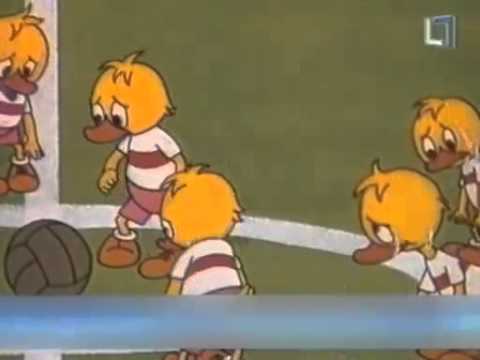 ,,PAŽADAS SVEIKATAI"
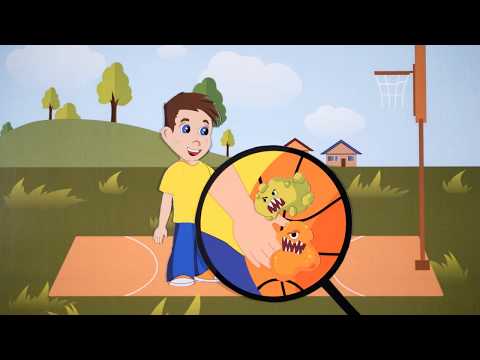 MES MYLIM SPORTĄ
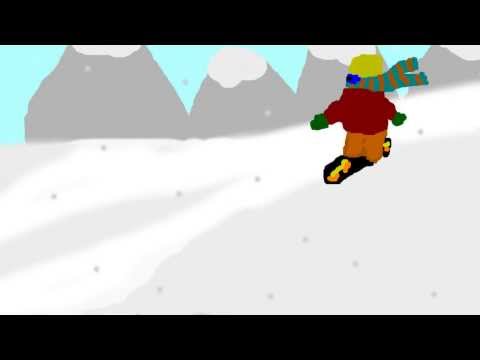 ENCIKLOPEDIJOJE RASK IR UŽRAŠYK     SENASIAS SPORTO ŠAKAS.
OLIMPINIŲ  ŽAIDYNIŲ ATSIRADIMO ISTORIJA.
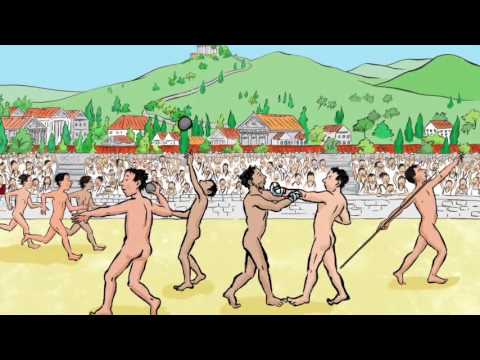 OLIMPINĖS ŽAIDYNĖS
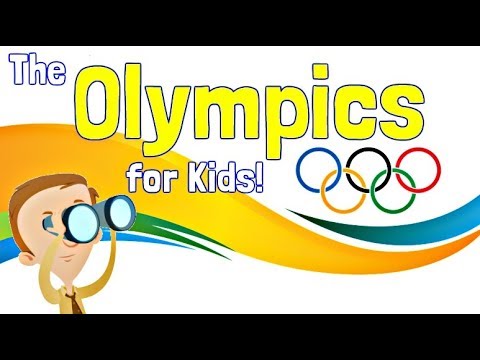 SPRĘSK UŽDAVINUKUS.
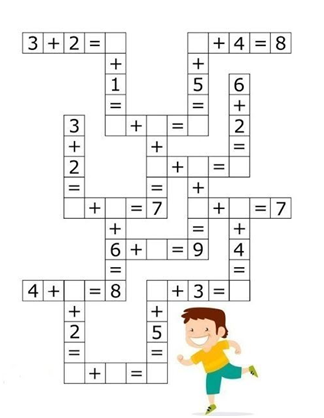 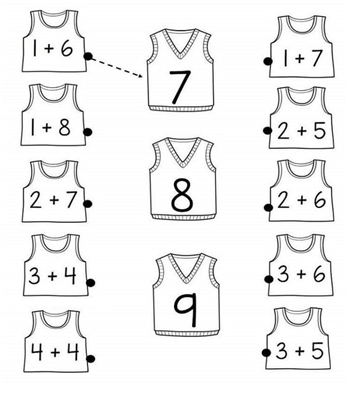 SPRĘSK UŽDAVINUKUS.
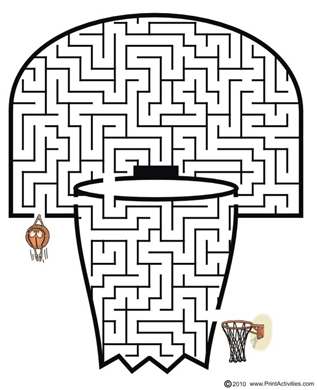 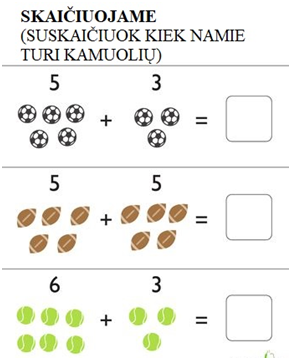 SUSKAIČIUOK KIEK KŪBELIŲ KIEKVIENOJE KRŪVELĖJE.
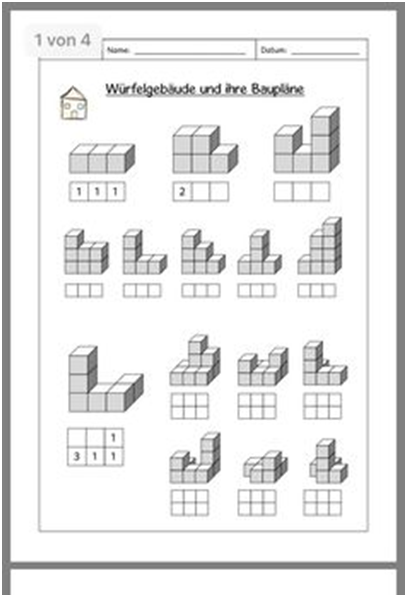 .                    PAŽAISK DĖLIONES
https://www.jigsawplanet.com/?rc=play&pid=1bf7e11268fe
https://www.jigsawplanet.com/?rc=play&pid=3729dde95b6e
https://www.jigsawplanet.com/?rc=play&pid=3e62acb0fcf2
https://www.jigsawplanet.com/?rc=play&pid=3fab2dbb61e7
PRISIMINK IR SUSKAIČIUOK GEOMETRINES FIGŪRAS
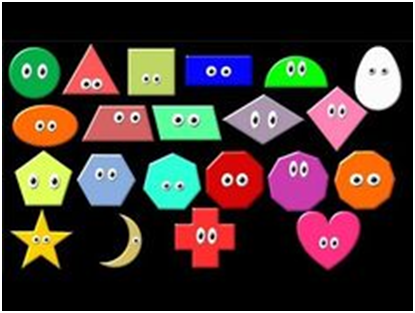 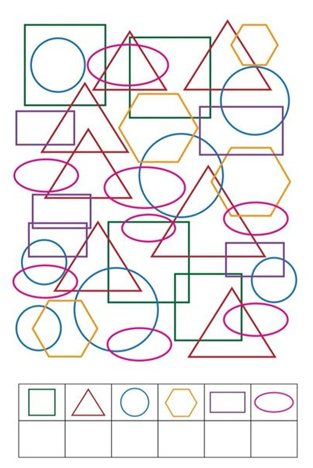 PASPORTUOK PRIEŠ KITUS DARBELIUS
LINKSMAS ŠOKIS
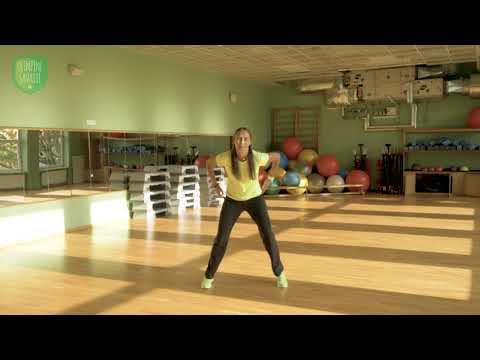 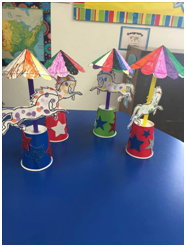 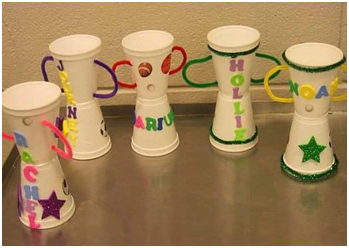 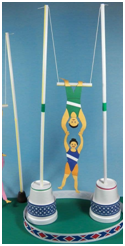 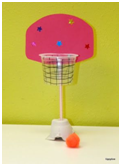 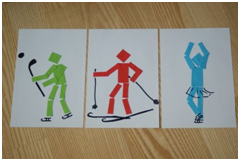 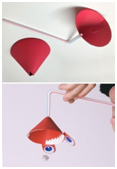 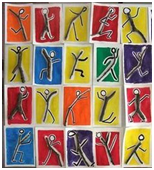 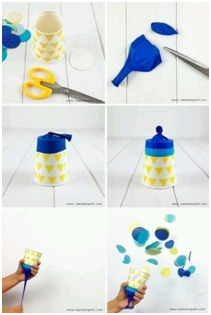 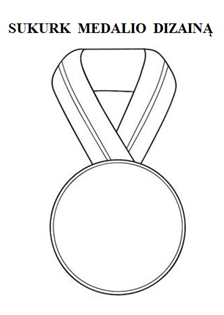 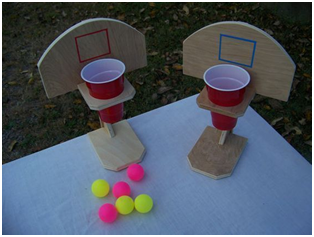 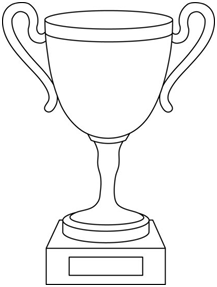 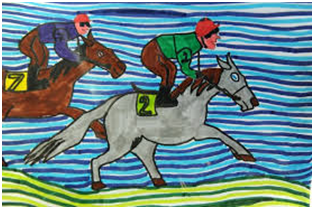 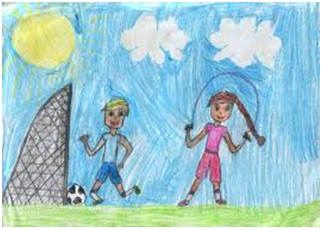 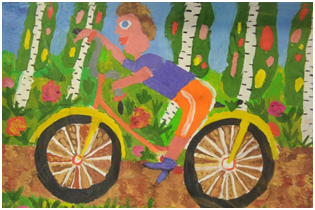 SVEIKAME KŪNE, SVEIKA SIELA